Муниципальное Общеобразовательное Учреждение 
«Средняя Общеобразовательная школа №72»
Давление
жидкости и газа. Закон Паскаля.
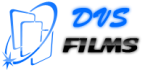 г.Саратов
2015
http://dvsschool.zabix.net/
[Speaker Notes: http://qo.do.am/ 
Qo.do.aM - >>>готовые шаблоны]
Давление жидкости и газа. Закон Паскаля.
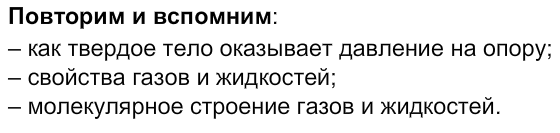 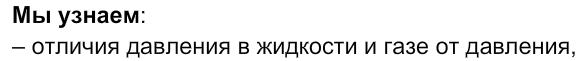 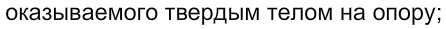 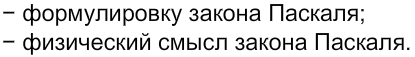 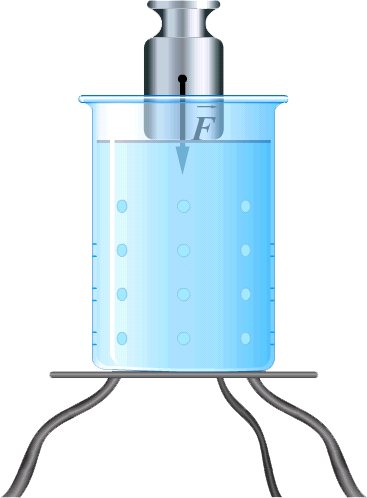 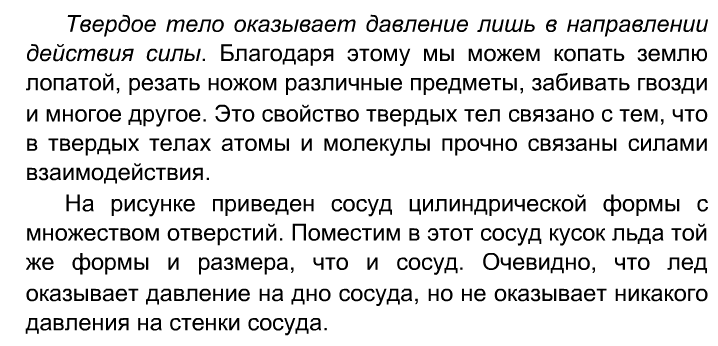 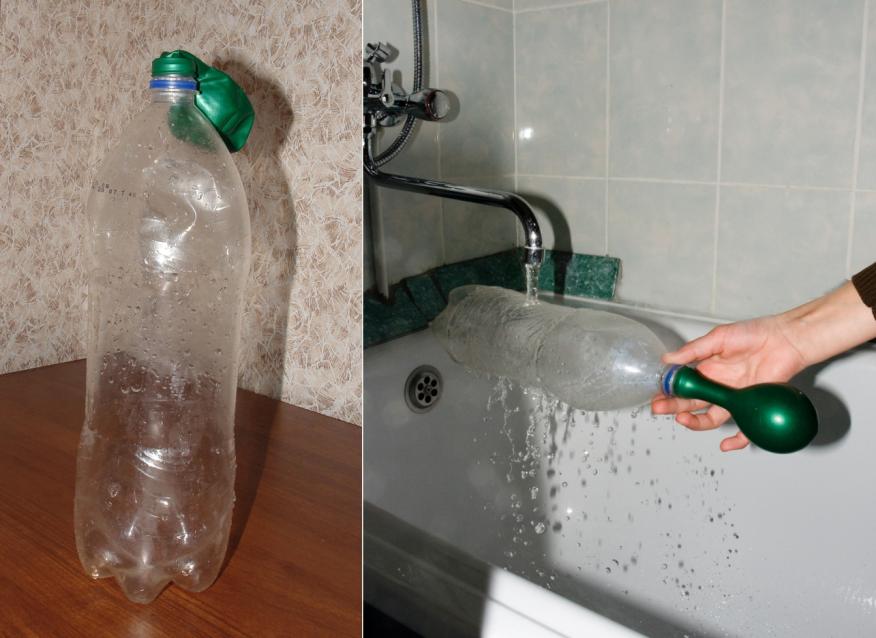 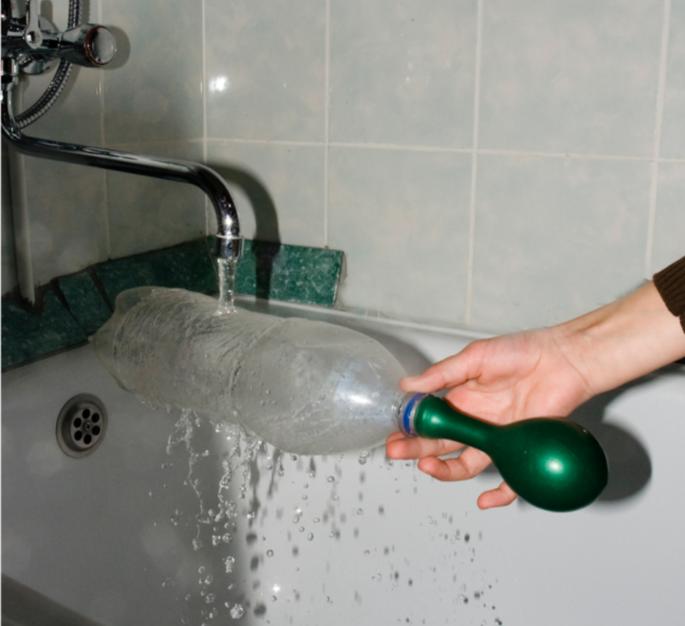 Объясните, что происходит на рисунке
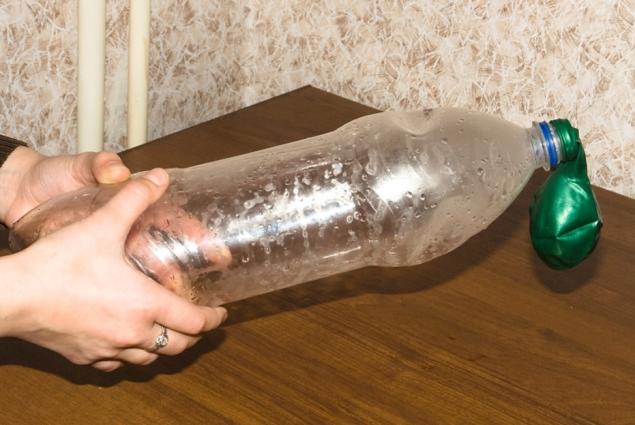 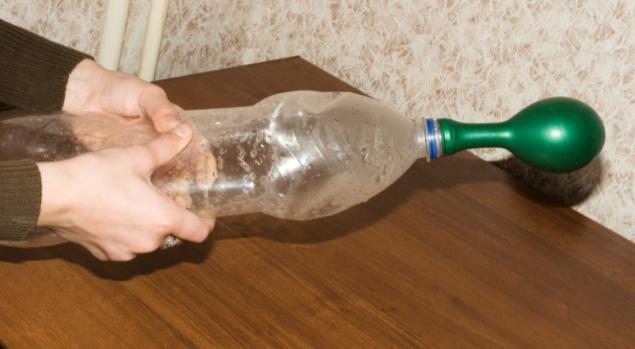 Объясните, что происходит на рисунке
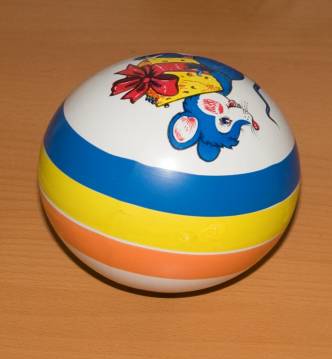 Мяч при комнатной температуре
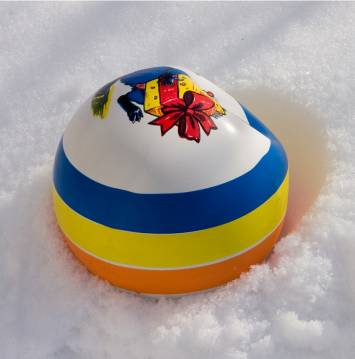 Объясните появление 
вмятины на мяче
Мяч на снегу в морозный день
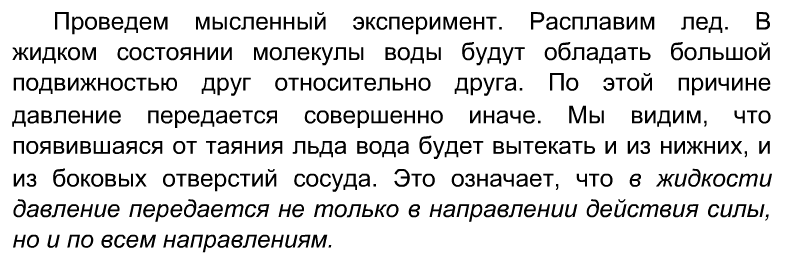 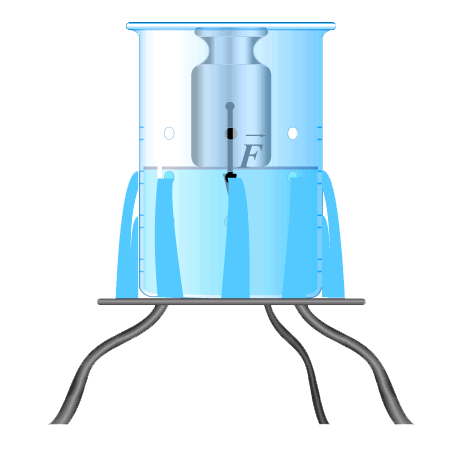 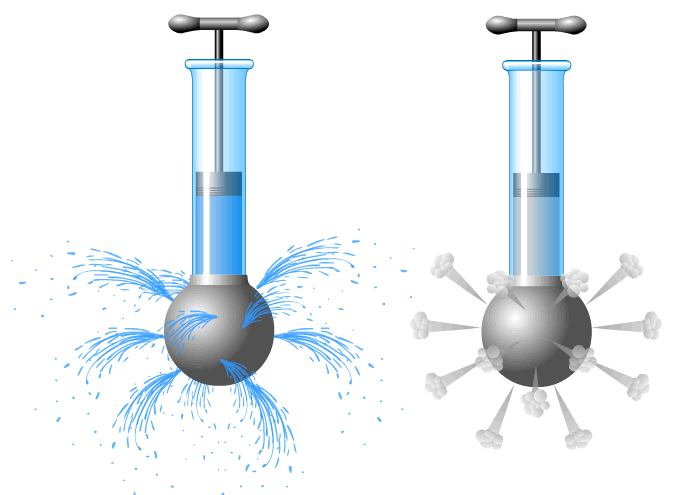 Закон Паскаля.
Давление, производимое на жидкость или газ, передается без изменения в каждую точку объема жидкости или газа.
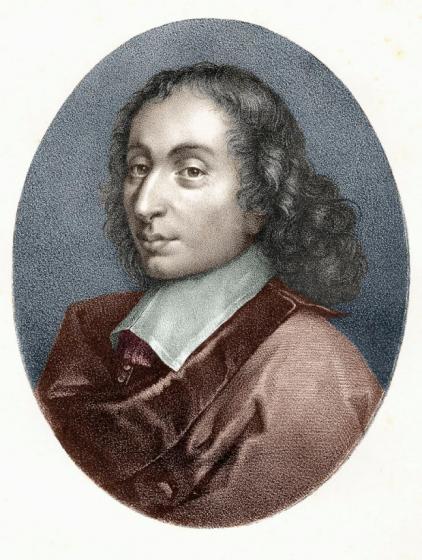 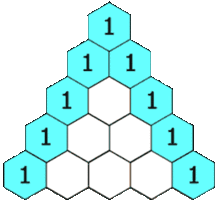 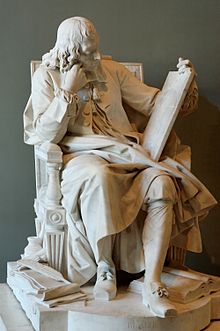 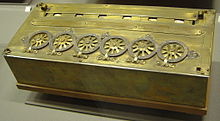 Блез Паскаль
Дата рождения: 19 июня 1623
Место рождения: Клермон-Ферран
Дата смерти: 19 августа 1662 (39 лет)
Место смерти: Париж
Страна: Королевство Франция
Научная сфера: математика, механика, философия, 
литература, физика
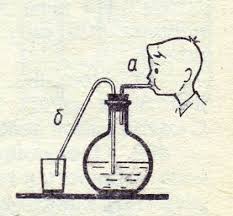 Объясните опыт
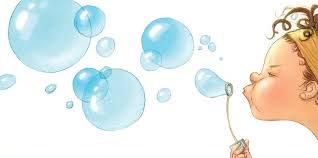 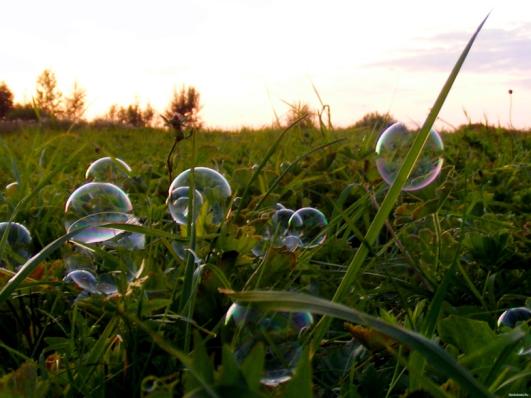 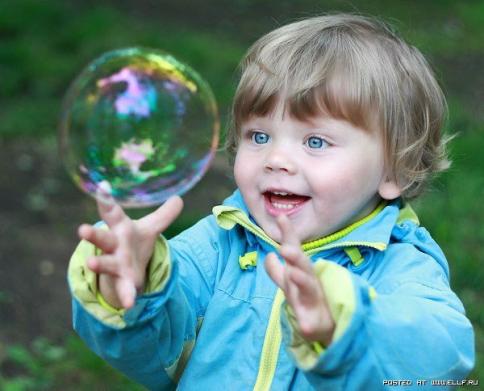 В два одинаковых внешне деревянных ящика выстрелили. 
Сквозь один пуля прошла, пробив две дырки.
 Другой же разлетелся вдребезги. 
Попытайтесь объяснить, в чем дело.
Домашнее задание:

§ 35-36,  Упр.14